Electric Machine Design Course
Performance Analysis of  
Reluctance Synchronous Machines
Lecture # 26
Mod 26 Copyright: JR Hendershot 2012
250
Reluctance concept  (very old before 1900)
RSM is one of the most simple forms of machines dating back many years.

Even as late as 50 years ago, BODINE Electric in Chicago removed arc sections from the O.D. of their caged induction machines to give them saliency to turn the AC induction machine into a reluctance synchronous machine with grid start capabilities.

These removed rotor sections provided saliency or rotor portions of higher reluctance.  A (4) pole version of these motors with die cast cages with saliency cur into the rotor, would line start and when lose to synchronous speed of 1800 rpm the salient pole would pull into synchronism with the stator field speed and eliminate the slip with zero rotor current.

Modern versions of these are being used also top replace single phase AC appliance motors. The efficiency of a simple low cost single phase IM  can be improved.  The use of internal magnets inside the cage also improves the efficiency
Mod 26 Copyright: JR Hendershot 2012
251
RSM equivalent vector circuit
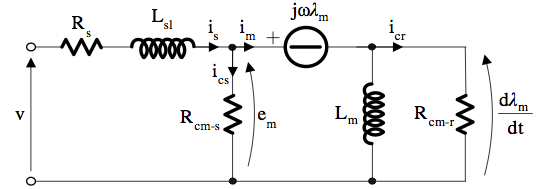 (Includes losses)
Mod 26 Copyright: JR Hendershot 2012
252
SynRM vector equations in the d-q-axis (synchronous reference frame)
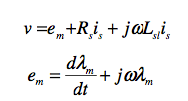 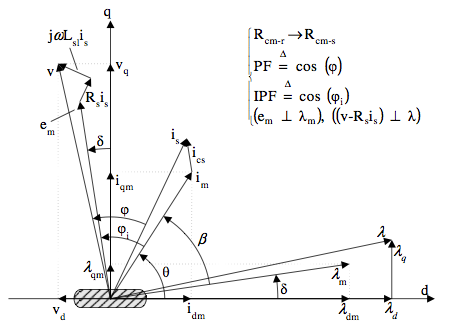 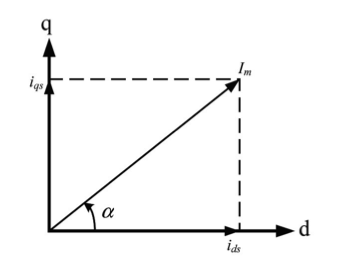 Steady state RSM vector diagram
including iron losses
d-q Phaser diagram of RSM
Mod 26 Copyright: JR Hendershot 2012
253
Torque calculation for RSM
Two very important parameters for any machine are
1-Output torque/amp 
2-Input power vs output power or efficiency

The output torque of a RSM is given by the following equation:
p = number of poles 
  Is = rms stator current
(θ) = current angle
Note: Torque output based upon high dependence on Ld / lq
Mod 26 Copyright: JR Hendershot 2012
254
RSM efficiency
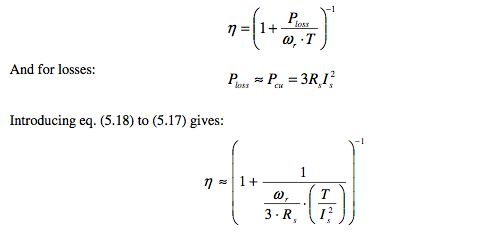 Low speed efficiency ,
losses near zero =
substitute losses from
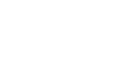 Resultant RSM efficiency  =
Mod 26 Copyright: JR Hendershot 2012
255
RSM air gap considerations
The RSM air-gap per side has a significant effect on the d-axis inductance Ld  but no effect on the q-axis inductance  Lq .

The air-gap plot clearly shows 
that the air-gap must be kept 
as small as is practical.


IM air-gaps per rotor diameter 
should be acceptable for RSMs

Any manufacturing process that 
can produce RSMs with smaller 
gaps will have an advantage.
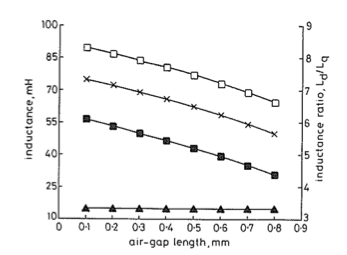 Mod 26 Copyright: JR Hendershot 2012
256
Loss in torque output due to rotor ribs
The flux carrier support ribs necessary for rotor stability naturally result in a drop in output torque.

This drop in torque is due to a reduction of effect flux lost by leakage through the ribs.  The loss is limited by rib thickness and its saturation by the q axis MMF (about 2 Tesla in rib).

This torque reduction can be estimated by:




The rib also effect the quadrature inductance and saliency ratio
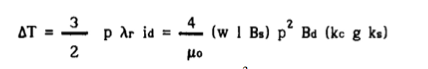 Mod 26 Copyright: JR Hendershot 2012
257
The analytical solutions vs FEA analysis
The solutions of the performance equations are quite non-linear for the RSM

The rotor material is non-isotropic and the flux distribution is controlled by the material condition of saturation which determines its magnetic reluctance or permeability which changes continuously as the rotor rotates.

This means that FEA analysis is required for a detailed analysis and predictions of output torque and power.
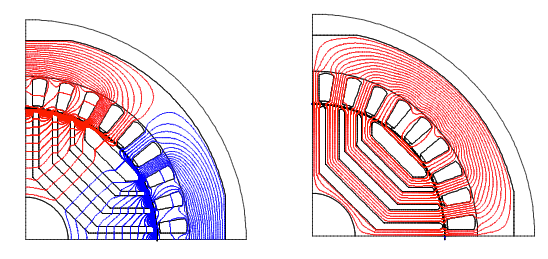 q
d
Mod 26 Copyright: JR Hendershot 2012
258
Losses in RSMs
The stator losses are based upon the same behavior as found in using the same stator for an IM machine. 

Although the RSM does not require  bi-polar excitation because there are no magnets, the standard inverter produces bi-polar currents.

Therefore the RSM stator core experiences the same losses as if it were an IM

The RSM rotor contains no windings so the ohmic losses are zero

Since the rotor is rotating  synchronously with the stator field, one would expect very little or near zero rotor iron losses in the normally laminated rotors.

The axially laminated rotors produce eddy current losses

Due to the stator & rotor slotting the flux must jump across those slot gaps so there will be eddy current losses resulting in some hopefully minor rotor heating
Mod 26 Copyright: JR Hendershot 2012
259
Title
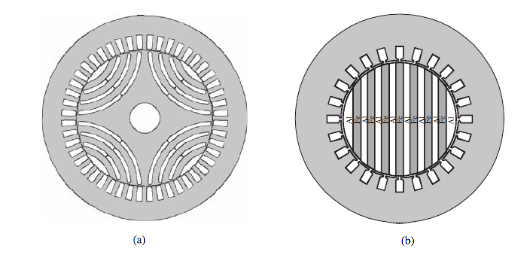 With small air-gap				Axial laminated
 inductance ratio Ld/Lq = 10 			  Ld/Lq = 13
ISBN 978-0-470-69516-6
Page 401
Mod 26 Copyright: JR Hendershot 2012
260
RSM phasor diagram
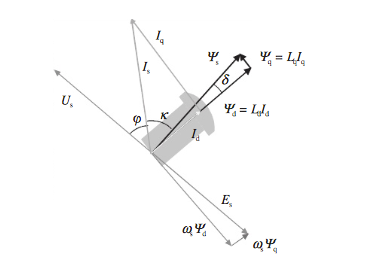 Per unit values of ld = 2 and lq = 0.15 (inductance ratio = about 13)
ISBN 978-0-470-69516-6
Page 402
Mod 26 Copyright: JR Hendershot 2012
261
RSM torque production vs. Ld/Lq & current angle
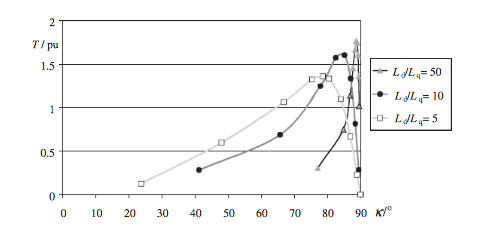 Ld/Lq = 50 data only of academic interest
ISBN 978-0-470-69516-6
Page 402
Mod 26 Copyright: JR Hendershot 2012
262
RSM power factor vs current & load angles
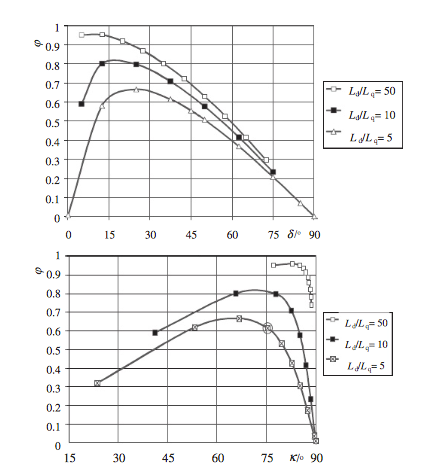 Power Factor
Current angle









Load angle
30KW (4) pole RSM
ISBN 978-0-470-69516-6
Page 403
Mod 26 Copyright: JR Hendershot 2012
263
RSM output power
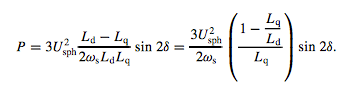 From the load angle equation.

The higher Ld, the higher power and torque at any angle.

The stator leakage inductance is the limiting factor,
ISBN 978-0-470-69516-6
Page 400
Mod 26 Copyright: JR Hendershot 2012
264
Ld & Lq inductance calculations
The inductance calculations can be performed a few different ways including field theory, FEAS analysis and a few circuit approaches.

The magnetic circuit method is explained in detail by LIPO, LOU & El-Antably in their 94-35 paper from WEMPEC at the University of Wisconsin.
This method assumes no iron losses, slotting or skewing plus a uniform air-gap. That is left for your reading if interested and required
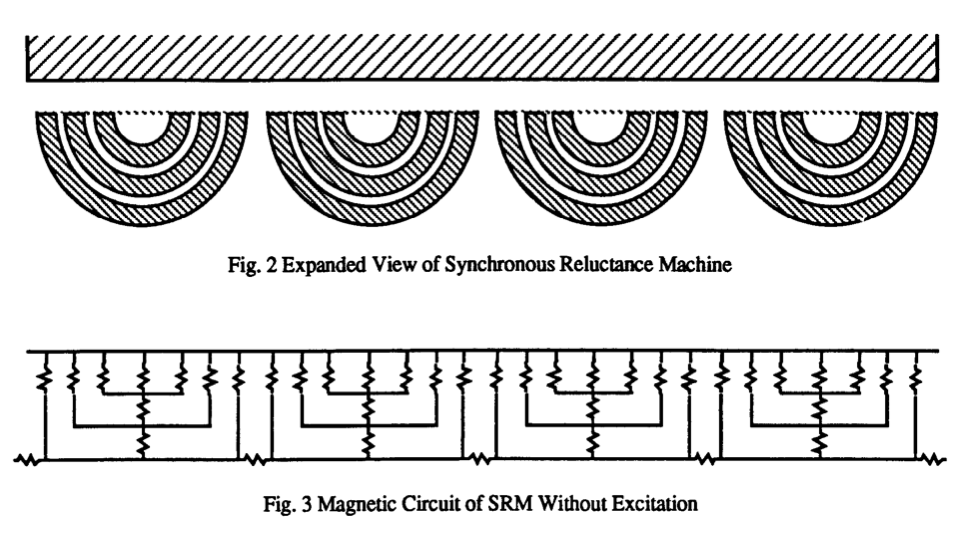 FEA analysis for Lq & Ld inductance predictions
for various rotor designs 
 is my favorite method.
Mod 26 Copyright: JR Hendershot 2012
265